Alcoholics Anonymous
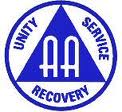 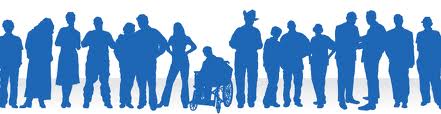 A bit about me
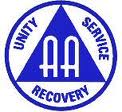 Alcoholism is recognised as a disease by the World Health Organisation
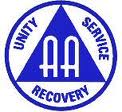 It is a disease where those that have it will deny having it
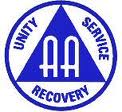 Some Facts and Figures
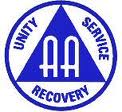 Facts and Figures
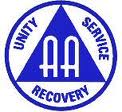 Between 15% and 20 % of UK adult working age population drink to dangerous levels
Costs UK economy £17bn to £25bn per year!
Crime related cost £8bn to £13bn per year
1,600,000 adults (5%) are alcohol dependent!
Cost to NHS >£3bn per year!
Who Does it Affect
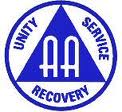 15% to 20% of UK adult working population drink to dangerous levels
Based on 24,000 employees equates to potentially > 3,000 in Notts PCT
Affects ALL levels of society
Many have well respected positions
Generally difficult to recognise until problems arise
< 1% are actually street drinkers
Affects families
Also known as a family illness
First signs may be family related problems
Who Does it Affect
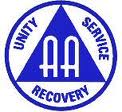 15% to 20% of UK adult working population drink to dangerous levels
Based on 24,000 employees equates to potentially > 3,000 in Notts PCT
It is estimated that 2.6 million children in the UK are living with parents who are drinking hazardously and 705,000 are living with dependent drinkers
More than 100 children contact ChildLine every week with worries about their parent's drinking
Alcohol-related domestic violence increases the risks to children; alcohol plays a part in 25-33% of known cases of child abuse
Parental alcohol misuse has been identified as a factor in over 50% of child protection cases
Who Does it Affect
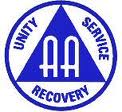 15% to 20% of UK adult working population drink to dangerous levels
Based on 24,000 employees equates to potentially > 3,000 in Notts PCT
Friends and family will often know there is a problem – long before the alcoholic admits to it

Alcohol dependency does NOT recognise social boundaries
So What is Alcoholics Anonymous
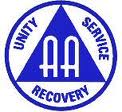 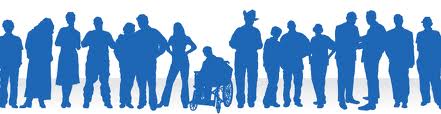 Alcoholics Anonymous IS:
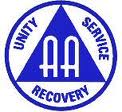 a fellowship of men and women who share their experience, strength and hope with each other that they may solve their common problem and help others to recover from alcoholism.
[Speaker Notes: Our unity on this is part of our traditions and encompasses tradition one …….]
Alcoholics Anonymous is NOT
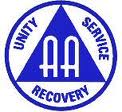 allied with any sect, denomination, politics, organization or institution; does not wish to engage  in any controversy, neither endorses nor opposes    any causes.
Alcoholics Anonymous is NOT
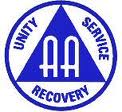 We are not a religious organisation – we are represented in most countries and it would be impossible.
The only requirement for membership is the DESIRE to stop drinking
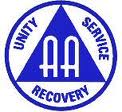 [Speaker Notes: DESIRE is the key word. You have to do it for yourself – not for your children or family etc. If not for yourself then it doesn’t work]
We are self supporting through our own contributions
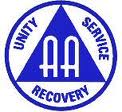 Alcoholics Anonymous
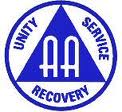 Founded in 1935 by Bill W and Dr Bob – both regarded as hopeless alcoholics
106,000 AA groups in 180 countries
4,500 groups in Great Britain
All Groups meet weekly
Lots of meetings - lots of chances
Few meetings - few chances
No meetings – NO CHANCE
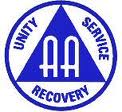 Dr Bob and Bill W
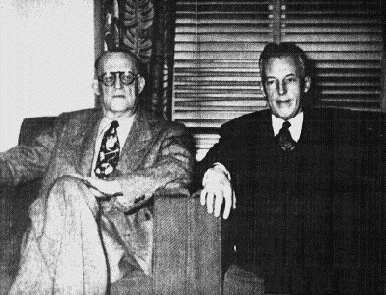 How AA Works
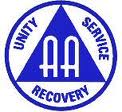 Stay sober and help other alcoholics achieve sobriety by sharing our experience strength and hope
Empathy NOT sympathy
We work a 12 step programme (spiritual NOT religious)
Supported by a sponsor (a fellow alcoholic)
How AA Works
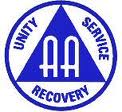 How AA Works
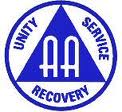 AA has volunteer members who work as service officers and co-operates  with:
General Public Information (media/transport etc.)
Young people (schools/universities etc.)
Health Service Providers
Prisons, Probation, Courts and Social Services
Armed Forces
Employers
We give back freely what was freely given to us
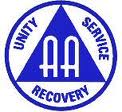 How People Come to AA
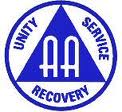 Through treatment centres
Via our Helpline or Website
Personal recommendation from other members
Via information from professionals
e.g. GP, counsellor
Having heard about us through media coverage
But we do NOT advertise
AA and the Armed Forces
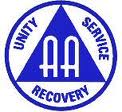 AA and the Armed Forces
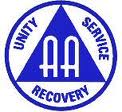 “12th” Steppers
A confidential list of recovering ex forces personnel
Will come and talk to the person asking for help (this can include a family member with problems with alcohol)
Introduce them to a meeting if they wish to go further
Absolutely confidential
The decision is theirs!
Raising awareness that help is out there
Talks/presentations
Contact Details
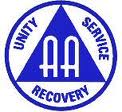 www.alcoholics-anonymous.org.uk
General Service Office – 01904 644026
National Helpline – 0800 9177650 (24/7 – 365)

Local website www.nld-aa.org.uk
Local Helpline – 0115 9417100 (08:00 to 23:59 24/7 – 365)
Thank youQuestions?
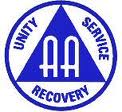 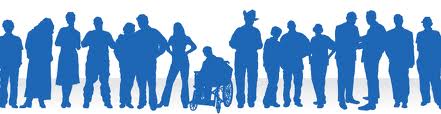